shortest paths
David KauchakCS 140 – Spring 2024
Admin
Assignment 8

Assignment 9
A
B
C
E
D
All pairs shortest paths
All pairs shortest paths: calculate the shortest paths between all vertices
2
-1
1
-3
3
2
4
5
All pairs shortest paths
All pairs shortest paths: calculate the shortest paths between all vertices
Easy solution?
All pairs shortest paths
All pairs shortest paths: calculate the shortest paths between all vertices

Run Bellman-Ford from each vertex!

O(V2E)
Bellman-Ford: O(VE)
V calls, one for each vertex
Floyd-Warshall: key idea
Label all vertices with a number from 1 to V
1
3
2
5
4
Floyd-Warshall: key idea
2
-1
1
-3
3
2
4
5
What is d153?
1
3
2
5
4
Floyd-Warshall: key idea
2
-1
1
-3
3
2
4
5
d153 = 1. Can’t use vertex 4.
Floyd-Warshall: key idea
Label all vertices with a number from 1 to V
Floyd-Warshall: key idea
Label all vertices with a number from 1 to V
Floyd-Warshall: key idea
Label all vertices with a number from 1 to V
Recursive relationship
Two options:
Vertex k+1 doesn’t give us a shorter path
Vertex k+1 does give us a shorter path
Recursive relationship
Two options:
Vertex k+1 doesn’t give us a shorter path
Vertex k+1 does give us a shorter path
Recursive relationship
Two options:
Vertex k+1 doesn’t give us a shorter path
Vertex k+1 does give us a shorter path
Recursive relationship
Two options:
Vertex k+1 doesn’t give us a shorter path
Vertex k+1 does give us a shorter path
i
Recursive relationship
Two options:
Vertex k+1 doesn’t give us a shorter path
Vertex k+1 does give us a shorter path
J
k+1
some vertices {1…k}
some vertices {1…k}
What is the cost of this path?
i
Recursive relationship
Two options:
Vertex k+1 doesn’t give us a shorter path
Vertex k+1 does give us a shorter path
J
k+1
some vertices {1…k}
some vertices {1…k}
d(k+1)jk
di(k+1)k
+
Recursive relationship
Two options:
Vertex k+1 doesn’t give us a shorter path
Vertex k+1 does give us a shorter path
How do we combine these two options?
Recursive relationship
Two options:
Vertex k+1 doesn’t give us a shorter path
Vertex k+1 does give us a shorter path
Pick whichever is shorter
Floyd-Warshall
2
1
3
2
5
4
-1
1
-3
3
2
4
5
k = 0
k = 1
1     2       3      4       5
1     2       3      4       5
1
1
2
2
3
3
4
4
5
5
no change
adjacency matrix
2
1
3
2
5
4
-1
1
-3
3
2
4
5
k = 1
k = 2
1     2       3      4       5
1     2       3      4       5
1
1
2
2
3
3
4
4
5
5
2
1
3
2
5
4
-1
1
-3
3
2
4
5
k = 1
k = 2
1     2       3      4       5
1     2       3      4       5
1
1
2
2
3
3
4
4
5
5
minimum
2
1
3
2
5
4
-1
1
-3
3
2
4
5
k = 2
k = 3
1     2       3      4       5
1     2       3      4       5
1
1
2
2
3
3
4
4
5
5
2
1
3
2
5
4
-1
1
-3
3
2
4
5
k = 2
k = 3
1     2       3      4       5
1     2       3      4       5
1
1
2
2
3
3
4
4
5
5
Found a shorter path!
minimum
2
1
3
2
5
4
-1
1
-3
3
2
4
5
k = 2
k = 3
1     2       3      4       5
1     2       3      4       5
1
1
2
2
3
3
4
4
5
5
2
1
3
2
5
4
-1
1
-3
3
2
4
5
k = 2
k = 3
1     2       3      4       5
1     2       3      4       5
1
1
2
2
3
3
4
4
5
5
2
1
3
2
5
4
-1
1
-3
3
2
4
5
k = 2
k = 3
1     2       3      4       5
1     2       3      4       5
1
1
2
2
3
3
4
4
5
5
minimum
2
1
3
2
5
4
-1
1
-3
3
2
4
5
k = 2
k = 3
1     2       3      4       5
1     2       3      4       5
1
1
2
2
3
3
4
4
5
5
2
1
3
2
5
4
-1
1
-3
3
2
4
5
k = 2
k = 3
1     2       3      4       5
1     2       3      4       5
1
1
2
2
3
3
4
4
5
5
2
1
3
2
5
4
-1
1
-3
3
2
4
5
k = 2
k = 3
1     2       3      4       5
1     2       3      4       5
1
1
2
2
3
3
4
4
5
5
Found a shorter path!
minimum
2
1
3
2
5
4
-1
1
-3
3
2
4
5
k = 2
k = 3
1     2       3      4       5
1     2       3      4       5
1
1
2
2
3
3
4
4
5
5
?
2
1
3
2
5
4
-1
1
-3
3
2
4
5
k = 2
k = 3
1     2       3      4       5
1     2       3      4       5
1
1
2
2
3
3
4
4
4
5
5
Found a shorter path!
minimum
2
1
3
2
5
4
-1
1
-3
3
2
4
5
k = 2
k = 3
1     2       3      4       5
1     2       3      4       5
1
1
2
2
3
3
4
4
4
5
5
?
2
1
3
2
5
4
-1
1
-3
3
2
4
5
k = 2
k = 3
1     2       3      4       5
1     2       3      4       5
1
1
2
2
3
3
4
4
3
4
5
5
Found a shorter path!
minimum
2
1
3
2
5
4
-1
1
-3
3
2
4
5
k = 2
k = 3
1     2       3      4       5
1     2       3      4       5
1
1
2
2
3
3
4
4
4
3
5
5
2
1
3
2
5
4
-1
1
-3
3
2
4
5
k = 3
k = 4
1     2       3      4       5
1     2       3      4       5
1
1
2
2
3
3
4
4
5
5
2
1
3
2
5
4
-1
1
-3
3
2
4
5
k = 3
k = 4
1     2       3      4       5
1     2       3      4       5
1
1
2
2
3
3
4
4
5
5
Found a shorter path!
minimum
2
1
3
2
5
4
-1
1
-3
3
2
4
5
k = 3
k = 4
1     2       3      4       5
1     2       3      4       5
1
1
2
2
3
3
4
4
5
5
2
1
3
2
5
4
-1
1
-3
3
2
4
5
k = 3
k = 4
1     2       3      4       5
1     2       3      4       5
1
1
2
2
3
3
4
4
5
5
2
1
3
2
5
4
-1
1
-3
3
2
4
5
k = 3
k = 4
1     2       3      4       5
1     2       3      4       5
1
1
2
2
3
3
4
4
5
5
Found a shorter path!
minimum
2
1
3
2
5
4
-1
1
-3
3
2
4
5
k = 3
k = 4
1     2       3      4       5
1     2       3      4       5
1
1
2
2
3
3
4
4
3
4
5
5
2
1
3
2
5
4
-1
1
-3
3
2
4
5
k = 4
k = 5
1     2       3      4       5
1     2       3      4       5
1
1
6
8
2
2
3
3
4
4
4
3
5
5
Done!
Floyd-Warshall analysis
Is it correct?
Floyd-Warshall analysis
Is it correct?
Any assumptions?
Floyd-Warshall analysis
Is it correct?
Assuming the graph has no negative cycles!
What happens if there is a negative cycle?
Floyd-Warshall analysis
If the graph has a negative weight cycle, at the end, at least one of the diagonal entries will be a negative number, i.e., we there’s a way to get back to a vertex using all of the vertices that results in a negative weight
1     2       3      4       5
1
2
3
4
5
Floyd-Warshall analysis
Run-time?
Floyd-Warshall analysis
Floyd-Warshall analysis
Run-time: θ(V3)
Floyd-Warshall analysis
Floyd-Warshall analysis
What type of algorithm is Floyd-Warshall?
Floyd-Warshall analysis
Floyd-Warshall analysis
Dynamic programming!!
Build up solutions to larger problems using solutions to smaller problems.  Use a table to store the values.
Floyd-Warshall analysis
Floyd-Warshall analysis
Space usage?
Floyd-Warshall: key idea
Label all vertices with a number from 1 to V
Floyd-Warshall: key idea
Label all vertices with a number from 1 to V
Can we do better?
Floyd-Warshall analysis
Floyd-Warshall analysis
Space usage: θ(V2)

Only need the current value and the previous
All pairs shortest paths
V * Bellman-Ford: O(V2E)

Floyd-Warshall: θ(V3)
All pairs shortest paths
All pairs shortest paths for positive weight graphs: calculate the shortest paths between all points
Easy solution?
All pairs shortest paths
All pairs shortest paths for positive weight graphs: calculate the shortest paths between all points

Run Dijsktras from each vertex!
Running time (in terms of E and V)?
All pairs shortest paths
All pairs shortest paths for positive weight graphs: calculate the shortest paths between all points

Run Dijsktras from each vertex!
O(V2 log V + V E)
V calls to Dijkstras
Dijkstras: O(V log V + E)
All pairs shortest paths
V * Bellman-Ford: O(V2E)

Floyd-Warshall: θ(V3) 

V * Dijkstras: O(V2 log V + V E)
Is this any better?
All pairs shortest paths
V * Bellman-Ford: O(V2E)

Floyd-Warshall: θ(V3) 

V * Dijkstras: O(V2 log V + V E)
If the graph is sparse!
All pairs shortest paths
All pairs shortest paths for positive weight graphs: calculate the shortest paths between all points

Run Dijsktras from each vertex!
Challenge: Dijkstras assumes positive weights
A
B
C
E
D
A
B
C
E
D
Johnson’s: key idea
Reweight the graph to make all edges positive such that shortest paths are preserved
0
2
1
-1
0
0
1
1
-3
3
3
2
4
4
8
5
What’s the shortest path from A to D?
Lemma
let h be any function mapping a vertex to a real value

If we change the graph weights as:


The shortest paths are preserved
[Speaker Notes: CLRS has proof]
Lemma: proof
Let s, v1, v2, …, vk, t be a path from s to t

The weight in the reweighted graph is:
weight for first edge
weight for remaining edges
Lemma: proof
Let s, v1, v2, …, vk, t be a path from s to t

The weight in the reweighted graph is:
weight for remaining edges
weight for first edge
weight for second edge
Lemma: proof
Let s, v1, v2, …, vk, t be a path from s to t

The weight in the reweighted graph is:
Lemma: proof
Let s, v1, v2, …, vk, t be a path from s to t

The weight in the reweighted graph is:
weight for remaining edges
weight for third edge
Lemma: proof
Let s, v1, v2, …, vk, t be a path from s to t

The weight in the reweighted graph is:
…
Lemma: proof
Claim: the weight change preserves shortest paths, i.e. if a path was the shortest from s to t in the original graph it will still be the shortest path from s to t in the new graph.
Justification?
Lemma: proof
Claim: the weight change preserves shortest paths, i.e. if a path was the shortest from s to t in the original graph it will still be the shortest path from s to t in the new graph.
h(s) – h(t) is a constant and will be the same for all paths from s to t, so the absolute ordering of all paths from s to t will not change.
Lemma
let h be any function mapping a vertex to a real value

If we change the graph weights as:


The shortest paths are preserved
Big question: how do we pick h?
[Speaker Notes: CLRS has proof]
A
B
C
E
D
A
B
C
E
D
Selecting h
Need to pick h such that the resulting graph has all weights as positive
0
2
1
-1
0
0
1
1
-3
3
3
2
4
4
8
5
Johnson’s algorithm
Create G’ with one extra node s with 0 weight edges to all nodes
run Bellman-Ford(G’,s)

if no negative-weight cycle
	reweight edges in G with h(v)=shortest path from s to v
	run Dijkstra’s from every vertex
	reweight shortest paths based on G
A
B
C
E
D
S
A
B
C
E
D
Create G’
run Bellman-Ford(G’,s)
if no negative-weight cycle
	reweight edges in G with h(v)=shortest path from s to v
	run Dijkstra’s from every vertex
	reweight shortest paths based on G
0
0
0
0
2
2
0
-1
-1
1
1
-3
3
-3
3
2
2
4
4
5
5
S
A
B
C
E
D
Create G’
run Bellman-Ford(G’,s)
if no negative-weight cycle
	reweight edges in G with h(v)=shortest path from s to v
	run Dijkstra’s from every vertex
	reweight shortest paths based on G
0
0
SA:	?
SB: 	
SC: 	
SD: 	
SE:
0
0
2
0
-1
1
-3
3
2
4
5
S
A
B
C
E
D
Create G’
run Bellman-Ford(G’,s)
if no negative-weight cycle
	reweight edges in G with h(v)=shortest path from s to v
	run Dijkstra’s from every vertex
	reweight shortest paths based on G
0
0
SA:	0
SB: 	
SC: 	
SD: 	
SE:
0
0
2
0
-1
1
-3
3
2
4
5
S
A
B
C
E
D
Create G’
run Bellman-Ford(G’,s)
if no negative-weight cycle
	reweight edges in G with h(v)=shortest path from s to v
	run Dijkstra’s from every vertex
	reweight shortest paths based on G
0
0
SA:	0
SB: 	?
SC: 	
SD: 	
SE:
0
0
2
0
-1
1
-3
3
2
4
5
S
A
B
C
E
D
Create G’
run Bellman-Ford(G’,s)
if no negative-weight cycle
	reweight edges in G with h(v)=shortest path from s to v
	run Dijkstra’s from every vertex
	reweight shortest paths based on G
0
0
SA:	0
SB: 	-2
SC: 	
SD: 	
SE:
0
0
2
0
-1
1
-3
3
2
4
5
S
A
B
C
E
D
Create G’
run Bellman-Ford(G’,s)
if no negative-weight cycle
	reweight edges in G with h(v)=shortest path from s to v
	run Dijkstra’s from every vertex
	reweight shortest paths based on G
0
0
SA:	0
SB: 	-2
SC: 0
SD: 0
SE: 	-3
0
0
2
0
-1
1
-3
3
2
4
5
A
B
C
E
D
SA:	0
SB: 	-2
SC: 0
SD: 0
SE: 	-3
-2
0
2
-1
0
1
-3
3
2
4
-3
5
0
A
B
C
E
D
A
B
C
E
D
Create G’
run Bellman-Ford(G’,s)
if no negative-weight cycle
	reweight edges in G with h(v)=shortest path from s to v
	run Dijkstra’s from every vertex
	reweight shortest paths based on G
-2
0
2
?
-1
0
1
-3
3
2
4
-3
5
0
h(v) in blue
A
B
C
E
D
A
B
C
E
D
Create G’
run Bellman-Ford(G’,s)
if no negative-weight cycle
	reweight edges in G with h(v)=shortest path from s to v
	run Dijkstra’s from every vertex
	reweight shortest paths based on G
-1     +   0   -   -2
-2
0
2
1
-1
0
1
-3
3
2
4
-3
5
0
h(v) in blue
A
B
C
E
D
A
B
C
E
D
Create G’
run Bellman-Ford(G’,s)
if no negative-weight cycle
	reweight edges in G with h(v)=shortest path from s to v
	run Dijkstra’s from every vertex
	reweight shortest paths based on G
-2
0
?
2
1
-1
0
1
-3
3
2
4
-3
5
0
h(v) in blue
A
B
C
E
D
A
B
C
E
D
Create G’
run Bellman-Ford(G’,s)
if no negative-weight cycle
	reweight edges in G with h(v)=shortest path from s to v
	run Dijkstra’s from every vertex
	reweight shortest paths based on G
2      +  -2   -   0
-2
0
0
2
1
-1
0
1
-3
3
2
4
-3
5
0
h(v) in blue
A
B
C
E
D
A
B
C
E
D
Create G’
run Bellman-Ford(G’,s)
if no negative-weight cycle
	reweight edges in G with h(v)=shortest path from s to v
	run Dijkstra’s from every vertex
	reweight shortest paths based on G
-2
0
0
2
1
-1
0
1
-3
3
2
?
4
-3
5
0
h(v) in blue
A
B
C
E
D
A
B
C
E
D
Create G’
run Bellman-Ford(G’,s)
if no negative-weight cycle
	reweight edges in G with h(v)=shortest path from s to v
	run Dijkstra’s from every vertex
	reweight shortest paths based on G
4      +  0   -   0
-2
0
0
2
1
-1
0
1
-3
3
2
4
4
-3
5
0
h(v) in blue
A
B
C
E
D
A
B
C
E
D
Create G’
run Bellman-Ford(G’,s)
if no negative-weight cycle
	reweight edges in G with h(v)=shortest path from s to v
	run Dijkstra’s from every vertex
	reweight shortest paths based on G
-2
0
0
2
1
-1
0
1
-3
3
2
4
?
4
-3
5
0
h(v) in blue
A
B
C
E
D
A
B
C
E
D
Create G’
run Bellman-Ford(G’,s)
if no negative-weight cycle
	reweight edges in G with h(v)=shortest path from s to v
	run Dijkstra’s from every vertex
	reweight shortest paths based on G
5      +  0   -   -3
-2
0
0
2
1
-1
0
1
-3
3
2
4
8
4
-3
5
0
h(v) in blue
A
B
C
E
D
A
B
C
E
D
Create G’
run Bellman-Ford(G’,s)
if no negative-weight cycle
	reweight edges in G with h(v)=shortest path from s to v
	run Dijkstra’s from every vertex
	reweight shortest paths based on G
-2
0
0
2
1
-1
0
0
1
0
-3
1
3
3
2
4
4
-3
8
5
0
h(v) in blue
A
B
C
E
D
Create G’
run Bellman-Ford(G’,s)
if no negative-weight cycle
	reweight edges in G with h(v)=shortest path from s to v
	run Dijkstra’s from every vertex
	reweight shortest paths based on G
0
1
0
0
1
3
4
8
A
B
C
E
D
Create G’
run Bellman-Ford(G’,s)
if no negative-weight cycle
	reweight edges in G with h(v)=shortest path from s to v
	run Dijkstra’s from every vertex
	reweight shortest paths based on G
0
1
0
1
A
B
C
E
D
A
B
C
E
D
Create G’
run Bellman-Ford(G’,s)
if no negative-weight cycle
	reweight edges in G with h(v)=shortest path from s to v
	run Dijkstra’s from every vertex
	reweight shortest paths based on G
-2
0
2
2
-1
-1
0
1
-3
3
-3
3
2
4
-3
5
0
A
B
C
E
D
A
B
C
E
D
AB: -1
AC: 2
AD: 1
AE: -2
-2
0
2
2
-1
-1
0
1
-3
3
-3
3
2
4
-3
5
0
Selecting h
Need to pick h such that the resulting graph has all weights as positive
Create G’ with one extra node s with 0 weight edges to all nodes
run Bellman-Ford(G’,s)
if no negative-weight cycle
	reweight edges in G with h(v)=shortest path from s to v
	run Dijkstra’s from every vertex
	reweight shortest paths based on G
Why does this work (i.e. how do we guarantee that reweighted graph has only positive edges)?
Reweighted graph is positive
Take two nodes u and v

h(u) shortest distance from s to u
h(v) shortest distance from s to v

Claim:
Why?
Reweighted graph is positive
Take two nodes u and v

h(u) shortest distance from s to u
h(v) shortest distance from s to v

Claim:
If this weren’t true, we could have made a shorter path s to v using u

… but this is in contradiction with how we defined h(v)
Reweighted graph is positive
Take two nodes u and v

h(u) shortest distance from s to u
h(v) shortest distance from s to v
What is this?
Reweighted graph is positive
Take two nodes u and v

h(u) shortest distance from s to u
h(v) shortest distance from s to v
All edge weights in reweighted graph are non-negative
Johnson’s algorithm
Create G’
run Bellman-Ford(G’,s)
if no negative-weight cycle
	reweight edges in G
	run Dijkstra’s from every vertex
	reweight shortest paths based on G
Run-time?
Johnson’s algorithm
Create G’
run Bellman-Ford(G’,s)
if no negative-weight cycle
	reweight edges in G
	run Dijkstra’s from every vertex
	reweight shortest paths based on G
θ(V)
θ(VE)
θ(E)
O(V2logV+VE)
θ(E)
Run-time?
All pairs shortest paths
V * Bellman-Ford: O(V2E)

Floyd-Warshall: θ(V3) 

Johnson’s: O(V2 log V + V E)
DAGs
Can represent dependency graphs
socks
underwear
shoes
pants
shirt
belt
watch
tie
jacket
Topological sort
A linear ordering of all the vertices such that for all edges (u,v)  E, u appears before v in the ordering

An ordering of the nodes that “obeys” the dependencies, i.e. an activity can’t happen until it’s dependent activities have happened
watch
underwear
pants
socks
shirt
underwear
belt
shoes
tie
pants
shirt
socks
belt
watch
tie
shoes
jacket
jacket
Topological sort
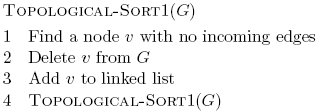 Topological sort
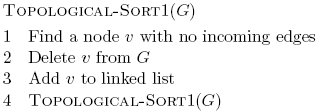 socks
underwear
shoes
pants
shirt
belt
watch
tie
jacket
Topological sort
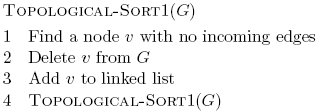 socks
underwear
shoes
pants
shirt
belt
watch
tie
jacket
Topological sort
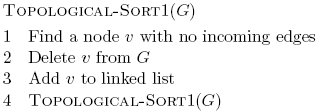 underwear
socks
shoes
pants
shirt
belt
watch
tie
jacket
Topological sort
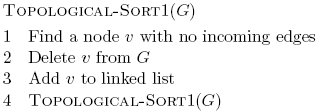 underwear
socks
shoes
pants
shirt
belt
watch
tie
jacket
Topological sort
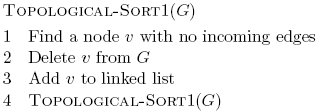 underwear
pants
socks
shoes
shirt
belt
watch
tie
jacket
Topological sort
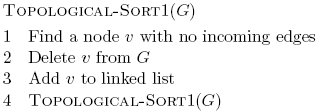 underwear
pants
socks
shoes
shirt
belt
watch
tie
jacket
Topological sort
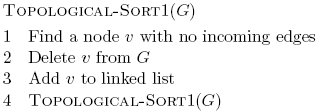 underwear
pants
shirt
socks
shoes
belt
watch
tie
jacket
Topological sort
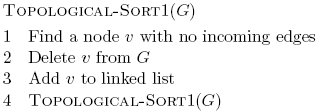 underwear
pants
shirt
…
socks
shoes
belt
watch
tie
jacket
Running time?
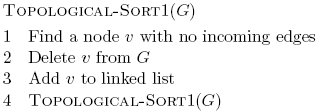 Running time?
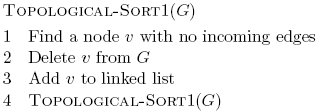 O(|V|+|E|)
Running time?
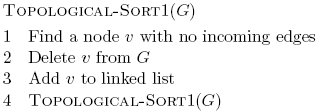 O(E) overall
Running time?
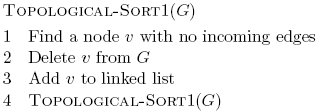 |V|
How many calls?
Running time?
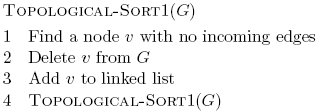 Overall running time?
O(|V|2+|V| |E|)
Can we do better?
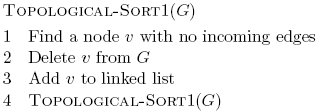 Topological sort 2
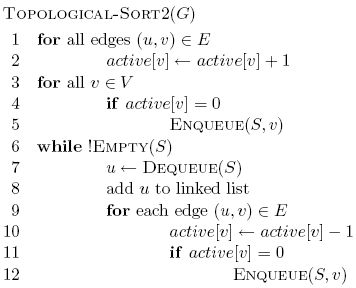 Topological sort 2
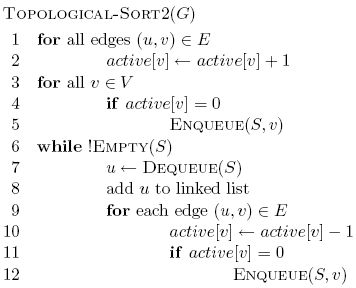 Topological sort 2
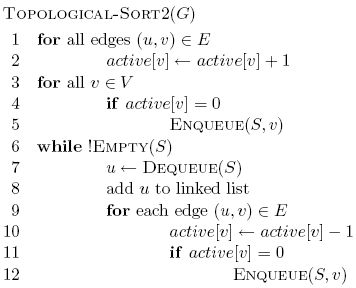 Topological sort 2
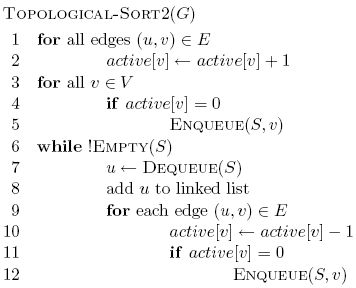 Running time?
How many times do we process each node?
How many times do we process each edge?

O(|V| + |E|)
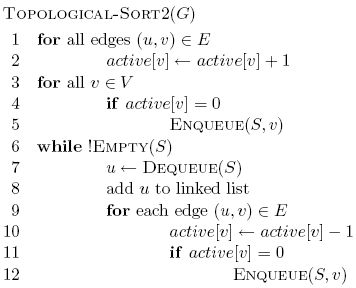 Detecting cycles
Undirected graph
BFS or DFS.  If we reach a node we’ve seen already, then we’ve found a cycle (have to be a bit careful about the node we just came from)

Directed graph
Call TopologicalSort
If the length of the list returned ≠ |V| then a cycle exists
Handout
S
A
B
C
E
D
What are the shortest paths from S to each of the vertices?
0
0
SA:	?
SB: 	
SC: 	
SD: 	
SE:
0
0
2
0
-1
1
-3
3
2
4
5
A
B
C
E
D
A
B
C
E
D
Reweight the graph on the right based on the h values
-2
0
2
-1
0
1
-3
3
2
4
-3
5
0
h(v) in blue